Förhandsbedömning
[Speaker Notes: Deltagarna har gjort en förberedande uppgift innan övningen.]
Innehåll och ungefärlig tidsåtgång
Hur arbetar vi med förhandsbedömningar? (45 minuter)
Förhandsbedömning eller ”miniutredning”? (60 minuter)
Delaktighet i förhandsbedömningen(30 minuter)
Aktualisera
2
[Speaker Notes: Denna bild visas inte för deltagarna, den är bara till för dig som en översikt om innehållet]
Hur arbetar vi med förhandsbedömningar?(45 minuter)
Övningens syfte
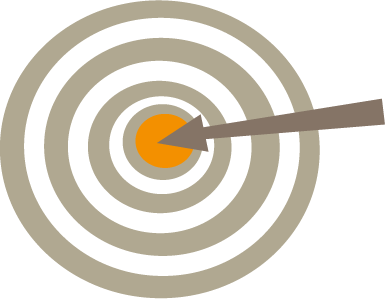 Att ge ökad förståelse för syftet med och omfattningen av en förhandsbedömning.
Aktualisera
4
[Speaker Notes: Gå igenom syftet tillsammans.]
Instruktion till övningen
Sitt på varsin stol. Ett påstående i taget kommer att läsas upp. 
Du tar ställning till påståendet genom att…
ställa dig upp – om du håller med.
sitta kvar – om du inte håller med.
sitta kvar och räcka upp handen – om du inte vet. 
För varje påstående, diskutera era ställnings-taganden i hela gruppen
Varför svarade ni som ni gjorde? 
Gå därefter vidare till nästa påstående
Aktualisera
5
[Speaker Notes: Skriv upp dessa instruktionen (på tavla eller blädderblock), ställ dig upp-håller med, sitt kvar- håller inte med , sitt kvar, räck upp handen-vet inte.
Gå till nästa bild där instruktionen fortsätter.]
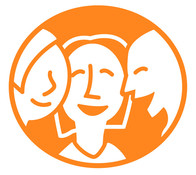 Ta ställning och diskutera (5 minuter)
Uppgifterna i anmälan ger för det mesta tillräckligt med information för att kunna fatta beslut.
Aktualisera
6
[Speaker Notes: Be ett par olika deltagare att berätta hur de resonerar. Ställ gärna följdfrågor när det kan behövas för att fördjupa resonemanget, t.ex. 
”Berätta mer om…”
”Hur tänker du runt…”
”Ge gärna exempel…”

Gå sedan vidare till nästa bild.]
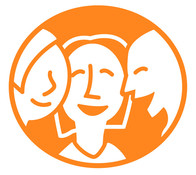 Ta ställning och diskutera (5 minuter)
Det är viktigt att alltid gå igenom uppgifter om tidigare kännedom (kronologiska pärmen eller liknande).
Aktualisera
7
[Speaker Notes: Be ett par olika deltagare att berätta hur de resonerar. Ställ gärna följdfrågor när det kan behövas för att fördjupa resonemanget, t.ex. 
”Berätta mer om…”
”Hur tänker du runt…”
”Ge gärna exempel…”

Gå sedan vidare till nästa bild.]
Innan socialnämnden beslutar att inte inleda en utredning bör uppgifter som finns i förekommande personakt beaktas. Även tidigare inkomna anmälningar hos den egna nämnden bör beaktas, om det är möjligt. 

(Allmänt råd till 11 kap. 1 a § andra stycket SoL 
i SOSFS 2014:6)
Aktualisera
8
[Speaker Notes: Läs texten högt för deltagarna och låt deltagarna jämföra med tidigare diskussion.

Gå sedan vidare till nästa påstående på nästa bild.]
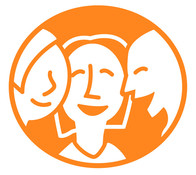 Ta ställning och diskutera (5 minuter)
Vi måste alltid prata med barnet i förhandsbedömningen.
Aktualisera
9
[Speaker Notes: Be ett par olika deltagare att berätta hur de resonerar. Ställ gärna följdfrågor när det kan behövas för att fördjupa resonemanget, t.ex. 
”Berätta mer om…”
”Hur tänker du runt…”
”Ge gärna exempel…”

Gå sedan vidare till nästa påstående.]
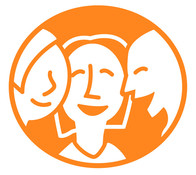 Ta ställning och diskutera (5 minuter)
Det är alltid viktigt att träffa vårdnadshavare i förhandsbedömningen för att kunna göra en ”korrekt” bedömning inför beslut att inleda eller inte inleda utredning.
Aktualisera
10
[Speaker Notes: Be ett par olika deltagare att berätta hur de resonerar. Ställ gärna följdfrågor när det kan behövas för att fördjupa resonemanget, t.ex. 
”Berätta mer om…”
”Hur tänker du runt…”
”Ge gärna exempel…”

Gå sedan vidare till nästa bild.]
Socialnämnden bör erbjuda barnet, vårdnadshavaren och anmälningsskyldig som gjort anmälan ett möte om det med hänsyn till barnets bästa är lämpligt.
(Se 14 kap. 1 a § SoL)
Aktualisera
11
[Speaker Notes: Läs texten högt för deltagarna och låt deltagarna jämföra med tidigare diskussion.

Gå sedan vidare till nästa påstående på nästa bild.]
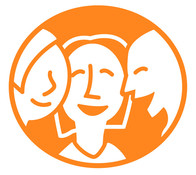 Ta ställning och diskutera (5 minuter)
Vi bör alltid se till att ha anmälnings-möten vid anmälningar från skolan.
Aktualisera
12
[Speaker Notes: Be ett par olika deltagare att berätta hur de resonerar. Ställ gärna följdfrågor när det kan behövas för att fördjupa resonemanget, t.ex. 
”Berätta mer om…”
”Hur tänker du runt…”
”Ge gärna exempel…”

Gå sedan vidare till nästa bild.]
Socialnämnden kan kontakta barnet som anmälan rör, informera om innehållet i anmälan och ge dem möjlighet att bemöta uppgifterna.

(Se Utreda barn och unga, s. 113-114)
Aktualisera
13
[Speaker Notes: Läs texten högt för deltagarna och låt deltagarna jämföra med tidigare diskussion.

Gå sedan vidare till nästa påstående på nästa bild.]
Fundera enskilt (3 minuter)
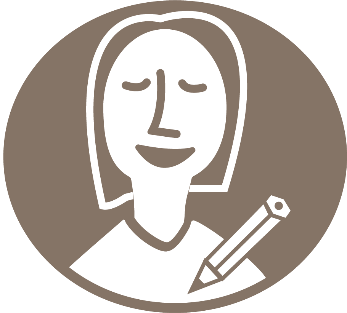 Vad tar du med dig från diskussionen?
Exempelvis:
Något du har fått hjälp med.
Eventuella ”aha-upplevelser”.
Något du ska börja, sluta eller fortsätta göra.
Aktualisera
14
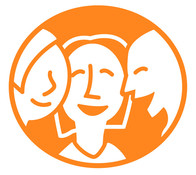 Sammanfatta och avsluta gemensamt (5 minuter)
Gå laget runt och låt var och en berätta om en sak som hen tar med sig. 
Avsluta övningen.
Aktualisera
15
Förhandsbedömning eller ”miniutredning”? (60 minuter)
Övningens syfte
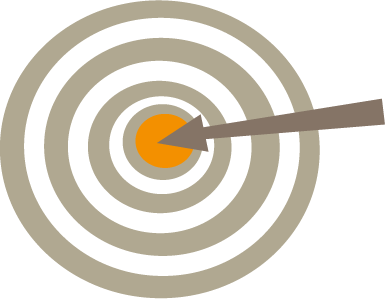 Att ge ökad förståelse för vad en förhandsbedömning är och inte är.
Aktualisera
17
[Speaker Notes: Gå igenom syftet tillsammans.]
En förhandsbedömning är en bedömning av om en utredning ska inledas eller inte. Socialnämnden ska därför inte vidta några utredningsåtgärder under förhandsbedömningen.  
(Se Utreda barn och unga, s. 113)
Aktualisera
18
[Speaker Notes: Läs texten högt för deltagarna och gå sedan vidare till nästa bild.]
Socialnämnden ska utan dröjsmål inleda utredning av vad som inkommit genom ansökan, anmälan eller på annat sätt och som kan föranleda någon åtgärd av nämnden.


(11 kap. 1 § SoL)
Aktualisera
19
[Speaker Notes: Läs texten högt för deltagarna och gå sedan vidare till nästa bild.]
Diskutera två och två (10 minuter)
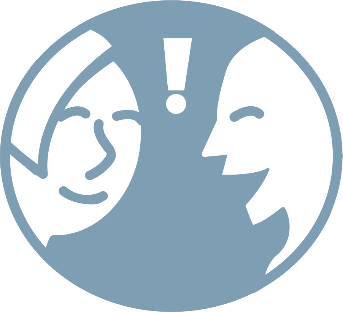 Vilka kontakter brukar vi ta i en förhandsbedömning?
Hur mycket information behöver vi ha för att kunna fatta ett beslut om att starta utredning eller inte?
När övergår en förhandsbedömning till att faktiskt bli en utredning?
Aktualisera
20
[Speaker Notes: Dela in gruppen i par och be dem att diskutera frågorna på bilden.]
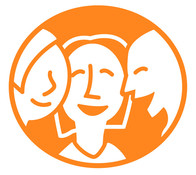 Sammanfatta gemensamt (5 minuter)
Låt varje par dela med sig av sina reflektioner till resten av gruppen.
Aktualisera
21
Arbeta enskilt(10 minuter)
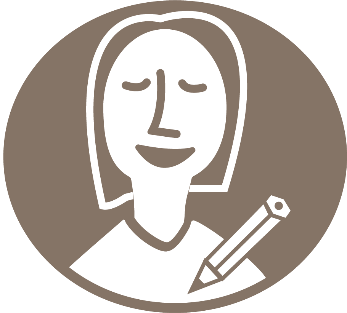 Byt dokumentation med en kollega.
Fundera över om förhandsbedömningen innehåller information som inte har med anmälan att göra? I så fall vad?
Aktualisera
22
[Speaker Notes: Be deltagarna ta fram sina förhandsbedömningar]
Diskutera två och två (10 minuter)
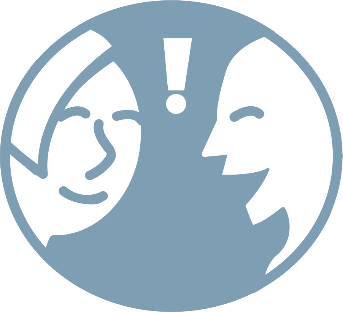 Delge varandra era reflektioner över förhandsbedömningarna.
Aktualisera
23
[Speaker Notes: Dela in gruppen i par och be dem att diskutera frågorna på bilden.]
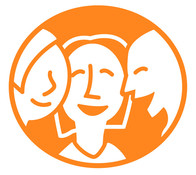 Sammanfatta gemensamt (10 minuter)
Låt varje par dela med sig av sina reflektioner till resten av gruppen.
Aktualisera
24
Fundera enskilt (3 minuter)
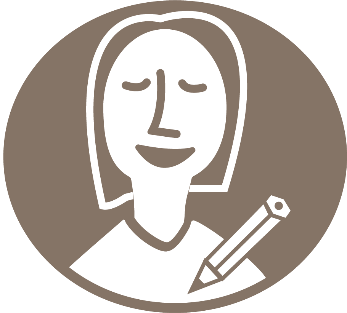 Vad tar du med dig från diskussionen?
Exempelvis:
Något du har fått hjälp med.
Eventuella ”aha-upplevelser”.
Något du ska börja, sluta eller fortsätta göra.
Aktualisera
25
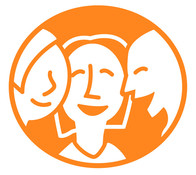 Sammanfatta och avsluta gemensamt (5 minuter)
Gå laget runt och låt var och en berätta om en sak som hen tar med sig. 
Avsluta övningen.
Aktualisera
26
Delaktighet i förhandsbedömningen(30 minuter)
Övningens syfte
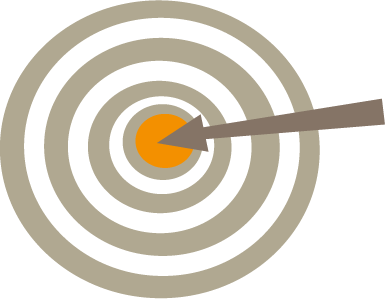 Att dela kunskaper med varandra om hur man kan göra barn delaktiga i förhandsbedömningen.
Aktualisera
28
[Speaker Notes: Gå igenom syftet tillsammans.]
Fundera enskilt (5 minuter)
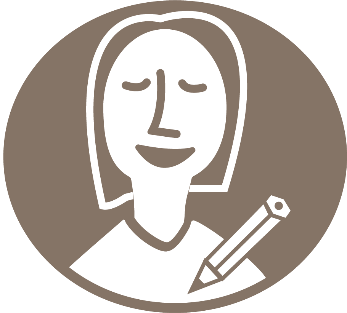 Hur gör du för att göra barn delaktiga i förhandsbedömningen ?
Vet du vad regelverket säger?
Aktualisera
29
Barn har rätt till relevant information när en åtgärd rör barnet och ska ges möjlighet att framföra sina åsikter i frågor som rör barnet.  

(11 kap. 10 § SoL)
Aktualisera
30
[Speaker Notes: Läs texten högt, ta fram nästa bild]
Om beslut fattas att inte inleda en utredning efter en förhandsbedömning ska vissa uppgifter dokumenteras. Om förhands-bedömningen gäller ett barn, och barnet inte själv har kommit till tals, ska anledningen till detta dokumenteras.  

(Se 5 kap. 2 § SOSFS 2014:5)
Aktualisera
31
[Speaker Notes: Läs  texten högt, ta fram nästa bild]
I vissa fall finns möjlighet att ha enskilda samtal med barnet utan vårdnadshavarens samtyckemed stöd av 11 kap. 10 § tredje stycket SoL. JO har ansett att socialtjänsten utan vårdnadshavarens godkännande under en förhandsbedömning kan prata med barn vars ålder och mognad innebär att de själva kan avgöra om de vill tala med socialnämndens handläggare. 
(Se JO dnr 3891-2014)
Aktualisera
32
[Speaker Notes: Läs texten högt, ta fram nästa bild]
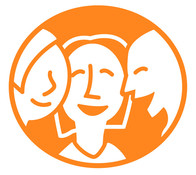 Diskutera gemensamt(10 min)
Fick ni några nya tankar när ni läste texterna?
Vad har ni för erfarenhet av att barnet är delaktig i förhandsbedömningen?
Vad brukar fungera bra?
Aktualisera
33
Fundera enskilt (3 minuter)
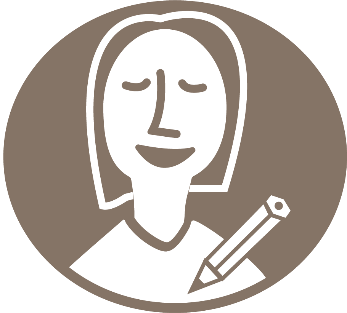 Vad tar du med dig från diskussionen?
Exempelvis:
Något du har fått hjälp med.
Eventuella ”aha-upplevelser”.
Något du ska börja, sluta eller fortsätta göra.
Aktualisera
34
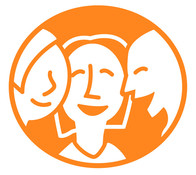 Sammanfatta och avsluta(5 minuter)
Gå laget runt och låt dem som vill dela med sig av tankar kring övningen. 
Avsluta övningen.
Aktualisera
35